Tiết 10,11,12_ Bài 5+6Chủ đề: VIỆT NAM XÂY DỰNG TÌNH HỮU NGHỊ VÀ HỢP TÁC GIỮA CÁC DÂN TỘC TRÊN THẾ GIỚI
01
Thế nào là tình hữu nghị và hợp tác giữa các dân tộc trên thế giới?
TÌM HIỂU KHÁI NIỆM CỦA TÌNH HỮU NGHỊ VÀ HỢP TÁC
Sự chia sẻ trực tiếp, vào cuộc của các quốc gia nhằm cứu giúp những nạn nhân động đất và sóng thần ở Nhật Bản đã thể hiện điều gì? Nêu ý nghĩa của những nghĩa cử cao đẹp đó.
TRẢ LỜI CÂU HỎI
LIỆT KÊ NHỮNG BIỂU HIỆN CỦA TÌNH HỮU NGHỊ THEO BẢNG SAU:
KỂ TÊN CÁC NƯỚC THAM GIA TỔ CHỨC LIÊN HỢP QUỐC, CÁC NƯỚC THAM GIA ASEAN?
VÌ SAO PHẢI HỢP TÁC QUỐC TẾ?
XỬ LÝ TÌNH HUỐNG
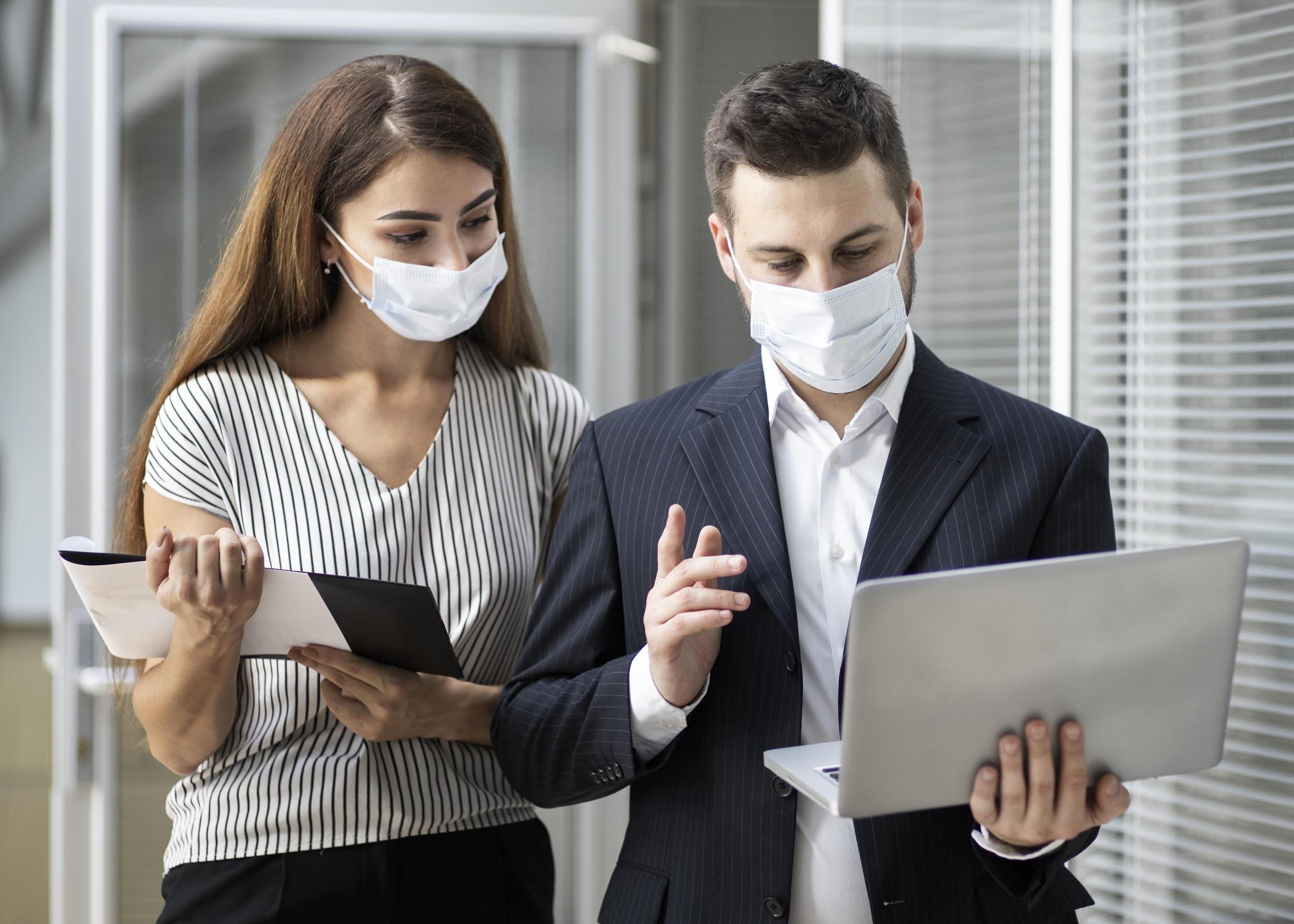 Hai bạn đang tranh luận với nhau về vấn đề: “Nước ta chỉ nên hợp tác với những nước phát triển hoặc không cần hợp tác với ai”.
Em hãy nêu 1 số thành quả của sự hợp tác giữa nước ta với các nước khác? Liên hệ địa phương em?